HealingThe Land
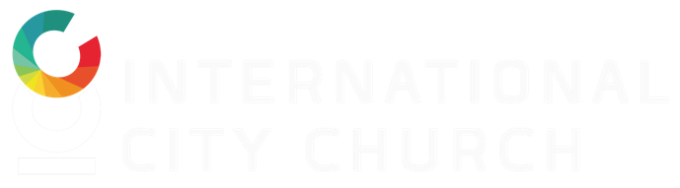 SOCIETY - THE KEY TO TRANSFORMATIONAL              CHANGE IN THE NATIONS 
THE SEVEN MOUNTAINS / GATES / SPHERES OF SOCIETY
 
Family
The family is facing several threats in our generation 
Changing definition of the family (a departure from the Judeo-Christian definition of family) 
Children in danger
Parents no longer seen as the final authority and influence over child (excessive children’s rights)
Financial pressures
No family prayer altar or together time
Religion 
Government 
Media/Communications
Education
Economy / Business
Arts, Sports, Culture and Entertainment 
(Science & Technology)
THE 10 POINT SATANIC PLAN TO BRING NATIONS UNDER THE CONTROL of THE POWERS OF DARKNESS!
 
Take God and prayer out of the education system 
Reduce parental authority over the children
Destroy the Judeo-Christian family structure or the traditional christian family structure 
If sex is free, then make abortion legal and make it easy
Make divorce easy and legal, free people from the concept of marriage for life 
Make homosexuality an alternative lifestyle 
Debase art, make it run mad
Use media to promote and change mindset
Create an interfaith movement
Get governments to make all these laws and get the church to endorse these changes
THINGS THAT GIVE SATAN AND HIS SERVANTS ADVANTAGE OVER THE RIGHTEOUS IN THE LAND 
(HOS 4:6; ECCL 10:8)

Sin
Ignorance (Hos 4:6)
A slumbering church (Eph 5:15; Matt 13:25)
PRAYER AS A WEAPON TO INVADE & OCCUPY                    THE 7 MOUNTAINS 
When we pray for people positioned in the mountains:-

They are inspired to come to a place of decision and solution finding (Neh 1:11-Neh 2:1-9)
They make better and wiser decisions (Prov 16:3) 
They focus on priorities (Gen 41:38-46)
They come to a place of rest – no anxiety, fear, confusion (Ps 116:1-7; 1 Tim 2:1-3)
Favour is released with the right people for God’s purposes e.g. (Nehemiah, Ezra) 
Doors are opened/ divine connections are made
Powers of darkness lose their hold on these mountains 
The people don’t just work for the sake of working, a sense of value, meaning and significance is added to their labour
The marketplace (e.g. teachers, politicians, doctors, policemen, lawyers, business people etc.) begin serving God and not man
The Holy Spirit is invited to intervene, to act, to “meet” with the mountain
USING PROCLAMATIONS, DECLARATIONS & DECREES AS WEAPONS TO TAKE THE MOUNTAINS 
 
HEALING THE LAND: THE ROLE OF PRAYER & ALTARS IN HEALING THE LAND

ROLE OF INFORMED PASSIONATE PRAYER IN HEALING THE LAND AND BRINGING IT BACK TO GOD 
Knowledge
Faith
Zeal
Courage
THE POWER OF UNCEASING PRAYER:                           ROLE OF 24/7 ALTARS IN HEALING THE LAND

What can best represent unceasing prayer today? 
Sustained corporate prayer and worship
What are some of the things that happen? 
Unceasing prayer activates a diving spiritual covering over a region (e.g. world wars in Europe when prayer stopped & Islamisation in Europe in the next century or two).
Unceasing prayer sustains the atmosphere of god’s glory and blessing over the city, the people; Is this biblical? Yes, it happened in Israel in Num 23:23
Unceasing prayer energizes strategic warfare and battle is undertaken for the harvest to come in and for God’s purposes to prosper in the land 
THE EXAMPLE OF THE MORAVIAN 100 YEAR PRAYER ALTAR
ABRAHAM’S PATTERN OF REDEEMING THE LAND
WHAT HAPPENS AT THE PRAYER ALTAR:

Prayer – communication with your God
Contact with the spirit world
Place of sacrifice
Place of covenant
Praise & worship
Reading the Word/ Preaching/ Teaching
This implies that any place of worship (church, mosque, Hind temple, etc.) is also an altar to the deity or god being worshipped
Main law of the altar “Keep the fire burning at the altar Lev 6:13”
GOD’S RESPONSE AT THE ALTAR (Exo 20:24)
Visitation 
Revelation
Impartation and anointing
Records His name there
Releases His blessings
TYPES OF PRAYER ALTARS
Personal prayer altar 
Ps 55:17; Dan 6:10 (daily basis) 
Family prayer altar 
Job 1:5 (weekly)
Corporate prayer altar
1 Thess. 5:17 (continually)
National Altar – 
God’s temple in Jerusalem that was serviced daily morning & evening; every Sabbath; every new moon (monthly); during the annual feasts of the Lord and during specific yearly cycles – Sabbath years, Jubilee.  The prayer on the national altar of Israel was continually serviced in fulfilment of (Lev 6:13)
UNDERSTANDING THE DEMONIC STRUCTURES 
(EPH 6:10-18; REV 12:12)
Our battle is against the organised hierarchy of the kingdom of darkness namely:-

Principalities (archai) satanic princes, set over nations and regions; they control the world for Satan and work through religions, occultism, finances, politics, sex 
Powers (exousia) – they carry out or execute the plans of Satan and the Principalities who work directly under Satan 
Rulers (komokratoras) both supernatural and natural world governments/ rules who are under the Power 
Spiritual wickedness (Pneumatikos) multitudes of evil spirits that commonly afflict men e.g. Sickness, death, afflictions, bondages, etc.
PRAYERS TO DELIVER THE LAND                                                FROM TERRITORIAL SPIRITS 
We loose confusion against every satanic and demonic conspiracy against this land/city in Jesus’ name
No weapon formed every strategy of hell against this land in the name of Jesus
We overcome every strategy of hell against this land in the name of Jesus
This land shall be delivered from every satanic trap and plot against it in Jesus’ name 
We break & divide every demonic confederacy directed against families, and church of Jesus in this city in the name of Jesus AND we loose confusion upon our enemies in Jesus name.
We divide and scatter them that are joined together against God’s plan for this land and its people in the name of Jesus
We bind and rebuke all demonic reinforcements sent by Satan to attack this community
We bind the prince of the power of the air (Eph 2:2)
We bind the powers of darkness that would control the airwaves and release filth, violence, and witchcraft through the media in the name of Jesus
Let every strategy of hell against this land be exposed and brought to light in the name of Jesus 
We receive the plans of God for this land, thoughts of peace and not evil to bring us to an expected end
HEALING THE LAND : PRACTICAL APPLICATION 
STEPS TOWARDS THE HEALING OF THE LAND                     (Read the book of Nehemiah) 
Step 1: Spiritual Mapping
Step 2: Mobilizing the land or the people to do what God requires beginning with deep repentance/ identificational repentance 
Step 3: Engaging the enemy/ Spiritual Warfare
Step 4: Fortifying the work so that there can be no reversal of the ground that has been gain 
 
EXPECTED RESULTS FROM HEALING THE LAND                   Acts 3:19-21
THE ROLE OF THE TEACHING MINISTRY IN THE PROCESS OF HEALING THE LAND
2 Chron.15:3 “Now for a long season Israel hath been without the true God, and without a teaching priest, and without law” 
Teaching lays the groundwork of knowledge and understanding for those who are rising up to do the work
Teaching imparts/transmits the knowledge and information of God’s thoughts and ways concerning the land. This is a foundation laying work upon the rebuilders themselves
Teaching arrests the death that coms through sin and ignorance in God’s people                                                              (Ezra 7:1-10; Ezra 9; Mal 2:7; Hos 4:6) 
True teaching of God’s ways imparts righteousness to a people which in turn brings a raising up socially, morally, economically (Prov 14:34)